２０２１年春入社に向けた外国人
介護職採用のご提案
シフトが回らない！
早朝・夜間の人員が足りない！
求人広告を出しても応募がない！
中途採用者の定着率が悪くて困っている！
外国人採用は初めてで不安がある！
こんな会社が必見！！
ベトナム人は
有能・真面目
です。
たしかに日本語が上手ではないけれど・・・
勉強熱心！
仕事も
語学も
応募がない日本人を待つより、確かな外国人採用！
採用
ご担当者様向け
介護職
費用
手頃
　　　です。
特徴
簡単
　　　です。
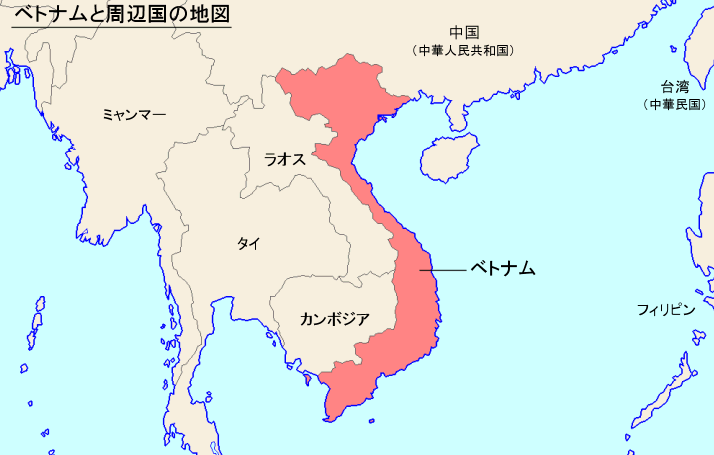 *******お伝えしたい３つ*******
不安の解消
書類作成や社内周知の方法
競合他社との違い
福島県介護事業協同組合
〒963-0101　福島県郡山市安積町日出山三丁目195番地
TEL　024-942-8045　FAX　024-942-8828
https://fukushima-kaigokumiai.com/
登録支援機関許可：20登仙-000022　有料職業紹介事業許可：07-ユ-300255